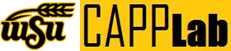 A Fast Flexible Simulation Platform for Multi-Core Systems
Committee Members:

Dr. Abu Asaduzzaman
Dr. Ravi Pendse
Dr. Mehmet Bayram Yildirim                         - Phanendra S. N. Gavara
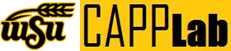 Outline

Problem description
Thesis contributions
Why simulation technique?
Brief introduction to multicore processors
Proposed simulation tool
Evaluation
Conclusions
Future work
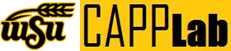 Problem Description

Multicore systems are now a days mainly method against the power consumption and high-performance

Design and research on such physical systems are confined to research industries:
Intel Polaris- 80 Core Terascale Chip, 80 cores[1]
IBM BladeCenter System-QS22/LS21 has 122,400 cores[2]

There is no suitable software/firmware that meets our research needs in multicore systems
[1] http://software.intel.com/en-us/articles/developing-for-terascale-on-a-chip-first-article-in-the-series/?wapkw=Teraflop%20Research%20Chip
[2] http://www-05.ibm.com/fr/events/campus_paris/Francois_Thomas.pdf
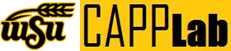 Problem Description  	      Cont…

Any few traces found are specific to their own design and imposes copy right issues

Hence there is a need for flexible simulation platform which is:
Suitable to model any multicore system
Flexible to perform the top level pre-design analysis 
Can be used for the future complex architectures
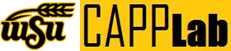 Thesis Contributions

Develop a fast flexible simulation platform for multicore systems

Using the platform, implement a serial/parallel processing system for the top level analysis of performance and power

Analyze the sequential and parallel executions of the target workloads
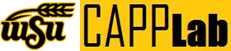 Evaluation Techniques
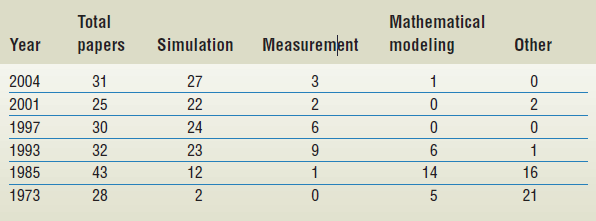 Performance evaluation methodologies in proceedings  of the international symposium on computer architecture
J.J. Yi, L. Eeckhout, D.J. Lilja, B. Calder, L.K. John, and J.E. Smith. The Future of Simulation: A Field of Dreams? The IEEE Computer Society, pages 22-29,2006.
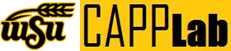 Why Simulation Technique?
Direct measurement is a post-design step and not useful for systems under design.

Analytical method is good for preliminary design but not suitable for assessing detailed design trade-offs  and complex systems.
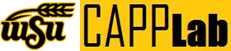 Current Research & Tools

   MIT Hornet - Targeted for cycle accurate simulation for up to 1000 Cores
   Graphite Multicore Simulator - Deep level analysis
   FastMP - Aimed at speeding up multi-core simulation runtimes
   VirtualSim
   SimuLink
   MicroSaint etc.
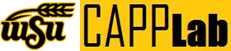 MULTI-CORE ARCHITECTURE
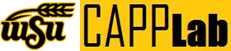 A Multicore Processor

In which, cores are integrated onto a single circuit known as a Chip Multicore processor.

Composed of two or more independent cores (or CPUs) typically up to 32 [1]. 

A Manycore Processor

Cores are large in number, likely requires a Network-on-Chip architecture. 

Threshold is up to hundreds and several thousands of cores
[1] Many-core processor, 2008. http://software.intel.com/en-us/articles/many-core-processor/
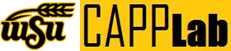 Current & Future Market

Current publicly available multicore processors have 2 to 4 cores [i.e. Amd x2 and x4 series, Intel i7 (8 threads)]

Future we will see up to hundreds and several thousands of cores for the commercial purpose like Could Services , Heavy Virtualization, Super Computers etc.
http://ark.intel.com/products/63698/Intel-Core-i7-3820-Processor-%2810M-Cache-3_60-GHz%29
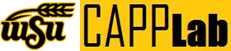 Dual Core Chip
The two cores are two separate processors plugged into the same socket

Theoretically twice as powerful as a single core processor.

Performance gains are said to be about fifty percent: Therefore one-and-a-half times as powerful as a single core processor.
http://www.xda-developers.com/android/first-htc-sensation-rom-with-enabled-full-dual-core-support/
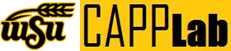 Multicore Chip
Core 1
Core 2
Core 3
Core 4
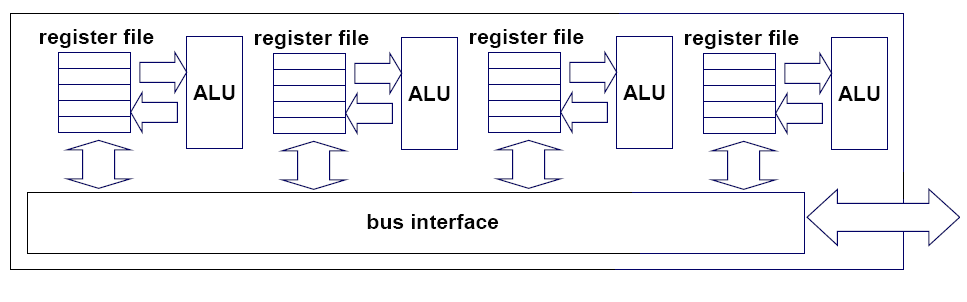 http://www.teknocrat.com/core-vs-cpu-socket-chip-processor-difference-comparison.html
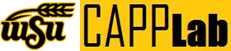 Threads Running Concurrently (in Parallel)
[1]
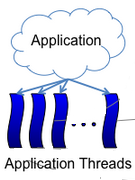 Threads
Threads
Threads
Core 1
Core 2
Core 3
[1] http://groups.csail.mit.edu/carbon/?page_id=111
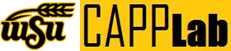 Threads Assignment
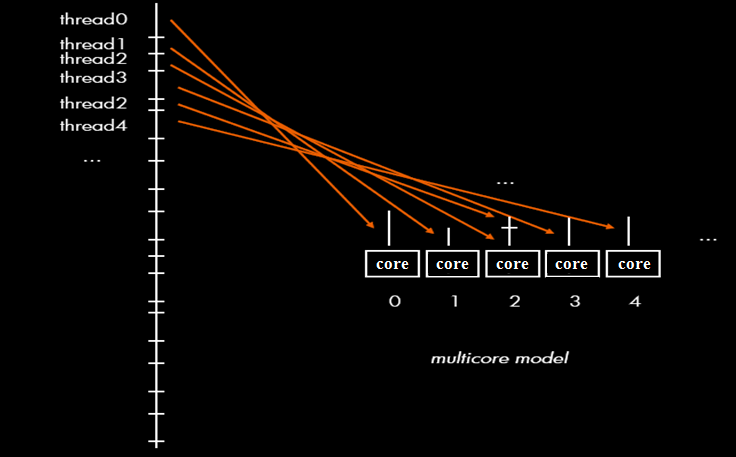 http://home.dei.polimi.it/gpalermo/doc/PIN.pdf
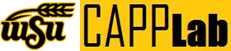 PROPOSED SIMULATION TOOL
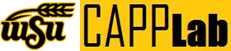 Design Goals
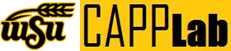 Serial/Parallel Processing

N Cores
I1, D1 Cache
L2 Cache
Interval
Input 
Independent/Parallel workloads
Dependent/Serial workloads
Output
Total Processing Time
Total Power 
FCFS (First Come, First Serve) System
Provision for Arrival time and Priority
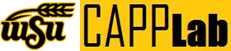 Workloads

In computer industry, a workload is the real task done by the CPU

Synthetic workloads are the abstraction of real workload

In multicore, workloads are characterized into:
Serial/Dependent
Parallel/Independent
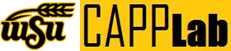 Serial Workload
Same job could have different thread types
Each job could be real-time application
Each applications is divided into multiple threads
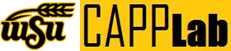 Parallel Workload
Each job could be real-time application
Each applications is divided into multiple threads
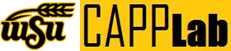 Raw Workload
Each job could be real-time application
Duplicate jobs are interdependent
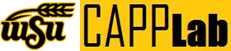 Flowchart of Executions
Start
User Inputs: Number of Cores, Interval, Mode, Input and Output File Name
Initialization: Processor, Cores & other Parameters like Job, Queue etc.
CP-1
Process the Input file into Sequential & Parallel workload files
Parallel
Serial
Mode P/S?
B
A
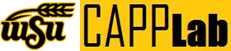 Serial Execution
A
CP-2
Compute the total number of threads and delays associated with each job and write the new jobs to a Serial_to_Prallel workload file.
Append the jobs of Serial_to_Prallel  file to the Parallel _Input file for the analysis of total processing time and power in a multi-core environment.
C
P
A
R
A
L
L
E
L 

E
X
E
C
U
T
I
O
N
B
CP-3
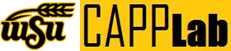 C
Based on the  Multicore System,  jobs are loaded from the Parallel _Input file to the Input_Queue
Threads are distributed among the available free cores, Interval timer is set and  the Avl_Free_Cores are updated
Allocate/Busy
Allocate/Busy
Allocate/Busy
Allocate/Busy
Core 1
Core 2
Core N-1
Core N
Thread_Durations are updated  with the Interval duration and  Cores  are set free accordingly
Core 1
Core 2
Core N-1
Core N
De-allocate/Free
De-allocate/Free
De-allocate/Free
De-allocate/Free
Parameters like Upd_Free_Cores, Processing_Time, Power_Cnsmptn are updated and logged  to a file called Results
Yes
Load Jobs?
B
CP-4
No
Total Processing_Time & Power_Cnsmptn are computed and  written to an output file
Stop
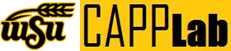 Code

Struct processor{
unsigned int num_of_cores;
typeCore processor_core[];
unsigned int cl2_size;
};
typedef struct processor typeProcessor;

Struct Core{
unsigned int i1_size;
unsigned int d1_size;
unsigned int flag;//0 for free, 1 for empty
};
typedef struct Core typeCore;
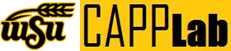 Parallel workload on a 16 Core System
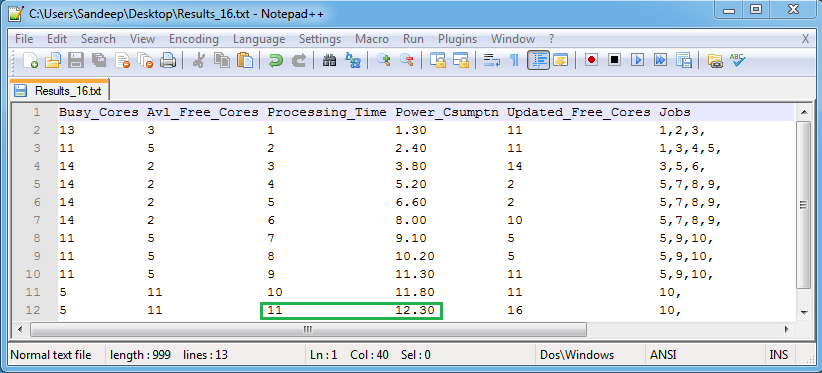 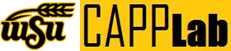 Parallel workload on a 32 Core System
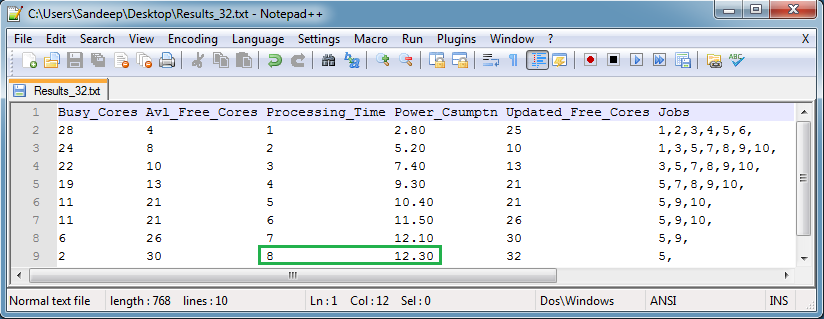 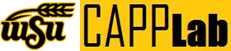 EVALUATION
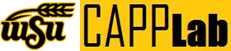 Checkpoint Evaluation
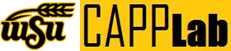 Checkpoint-1: 
Raw workloads  Serial/Dependent (O1) & Parallel/Independent (O2) workload files

Checkpoint-2: 
Output of Checkpoint-1 (O1) Parallel/Independent (O3)

Checkpoint-3: 
Output of checkpoint-2 (O3)  Parallel/Independent (O2+O3)

Checkpoint-4: 
Output of checkpoint-3 (O2+O3)  Evaluate total processing time and power
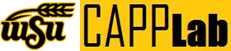 Sequential Workload Analysis
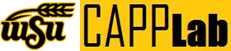 Logic Based Distributed Routing Architecture
Core 1(0,0) wants to communicate with Core 15(1,6)
Path taken: (0,0), (0,0). (1,0). (1,4), (1,6)
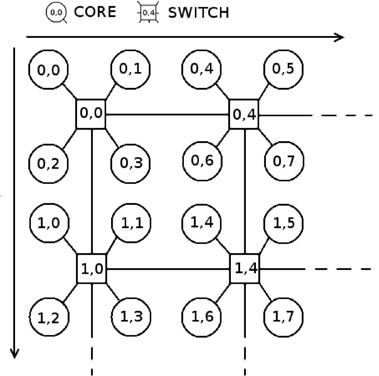 Abstraction of actual work to Synthetic Workload
Rodrigo, S.; Medardoni, S.; Flich, J.; Bertozzi, D.; Duato, J.; “Efficient implementation of distributed routing algorithms for NoCs Computers & Digital Techniques, IET Volume: 3, Issue: 5,  DOI: 10.1049/iet-cdt.2008.0092, page(s): 460-475.2009.
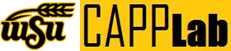 [Chaturvedula, 2011]  Proposed Architecture
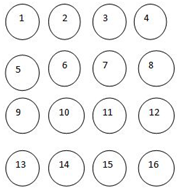 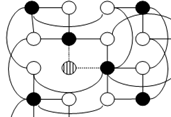 Solid nodes       Switching Nodes

Empty nodes        Computing Nodes

Striped node        Switching  & Computing Node
Chaturvedula, R.;” Designing Multi-Core Architecture Using Folded Torus Concept to Minimize the Number of Switches”, Thesis in Masters of Science, Florida Atlantic Wichita State University, Dec, 2011.
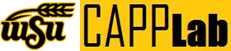 Communication paths for LBDR and [Chaturvedula, 2011]  Proposed Architectures in the case of 16 Core
Chaturvedula, R.;” Designing Multi-Core Architecture Using Folded Torus Concept to Minimize the Number of Switches”, Thesis in Masters of Science, Florida Atlantic Wichita State University, Dec, 2011.
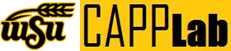 Derived workloads for LBDR Model
Derived workloads for [Chaturvedula, 2011] Model
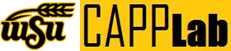 LBDR and Simulation results  are very similar
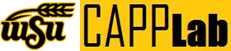 [Chaturvedula, 2011] and Simulation results  are very similar
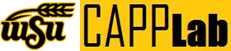 Parallel Workload Analysis
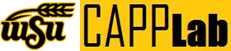 Parallel Workload
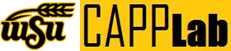 Total Processing Time Analysis
Load Interval = 1 Unit
High performance results in128 core system
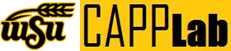 Total Power Analysis
ASSUMPTIONS:
Core Busy =  0.1 Unit
Core Idle =   0.05 Unit
Core Off =    0 Unit
On/Off condition results in constant power utilization
     On/Idle/Off condition results in increased power utilization with the       increase in number of cores
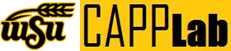 Overall Observations
128 core system results in high performance, but with high power utilization

64 core system provides an equivalent performance and with less power utilization

For the target workloads, any system greater than 128 is considered to have high availability and poor power utilization
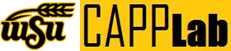 Conclusions
A fast flexible Multi-Core Simulation Platform has been introduced

Using the platform, implemented a Serial/Parallel processing system

Analyzed the sequential and parallel executions of the target workloads
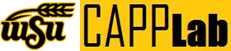 Future work
Efficient algorithms can be developed for the cache analysis purpose 

Efficient algorithms can be developed for various core allocation strategies

Efficient multi-core route algorithms can be developed

Web interface and cloud services can be provided for the future researchers
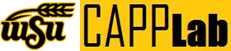 Thank you




Phanendra Sandeep Naidu Gavara
myWSU ID: J667T676
Phone: (316) 841 3767